Part 2: Mechanical Waves
Chapter 17:  Sound Waves
Reading assignment: 	Chapter 17.1 to 17.4 
Homework (due Tuesday, Dec. 4):  2, 9, 11, 39, 45
Sound waves are the most important example of longitudinal waves. 
  They can travel through any material, except vacuum (no one can hear you scream in outer space).  
  Speed of sound depends on material (and temperature)
Check out the spectral analyzer:  http://www.qsl.net/dl4yhf/spectra1.html#download
Announcements
Final exam
Monday, Dec. 10, 9:00 am – 12:00 pm
No later, alternative date!
Comprehensive; chapters 1-19 (as far was we get), not 11 (Angular Momentum) and 13 (Gravity).
Same format as midterms.
Go through all exams and practice exams, HW, in class problems, concepts.
Practice exams for material after midterm 2 will be posted.
Sound Waves
Sound waves are longitudinal waves.
They consist of compressed and rarified regions of gas (medium)
We can hear (audible) frequencies from about 20 Hz (low) to 15,000 Hz (high). 
Infrasonic “sound” waves: below ~ 20 Hz
Ultrasonic sound waves: above ~ 15,000 Hz
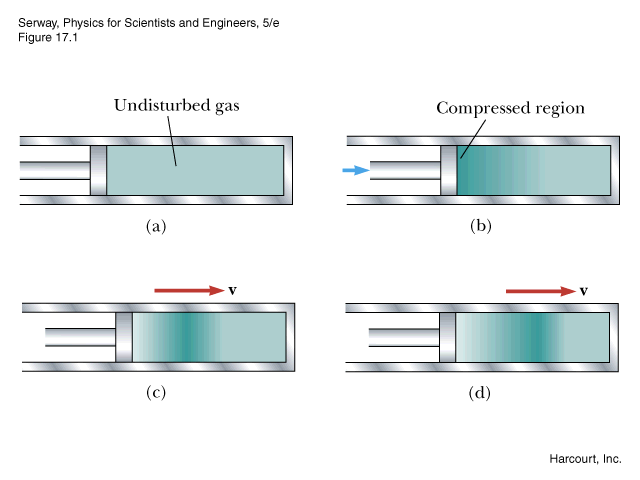 Sound 
- is a wave (sound wave)
Rarefied and compressed regions
 high pressure/low pressure regions
  Longitudinal wave
  air molecules move back and forth
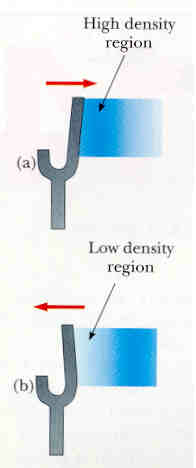 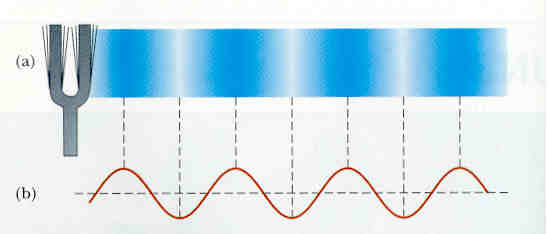 Sound waves, hearing and the ear
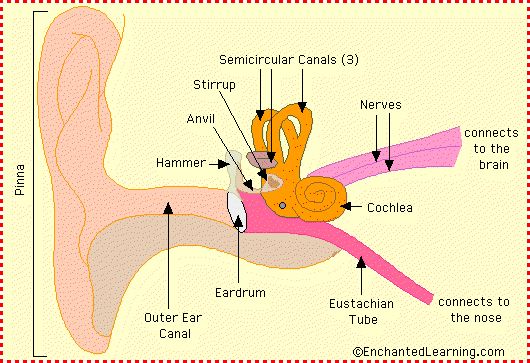 Image: 	http://www.innerbody.com/anim/ear.html
Movie:  	http://www.youtube.com/watch?v=ahCbGjasm_E
Notes and their fundamental frequency
Octaves: Frequency doubles for each tone
Speed of Sound Waves
In gas and liquids:
In solids:
Y… Young’s modulus (see Chapter 12.4)
B… Bulk modulus of medium (see Chapter 12.4)
r…density of material
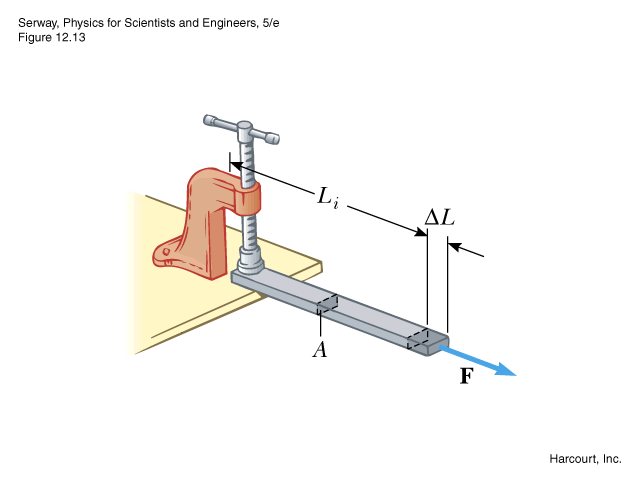 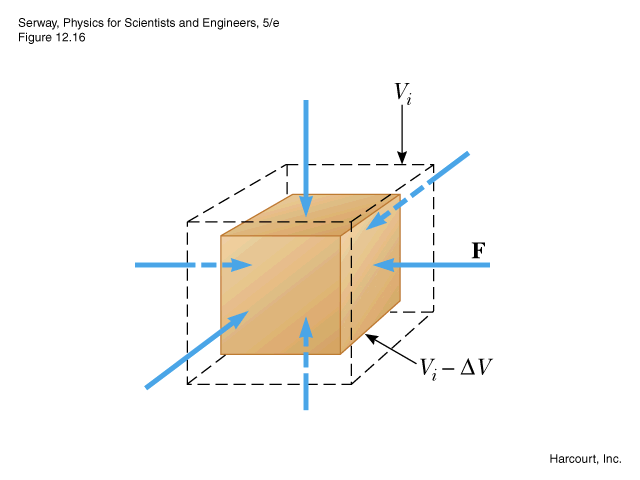 Young’s modules determines the length change of an object due to an applied force F.
Bulk modules determines the volume change of an object due to an applied pressure P.
Speed of Sound in various materials
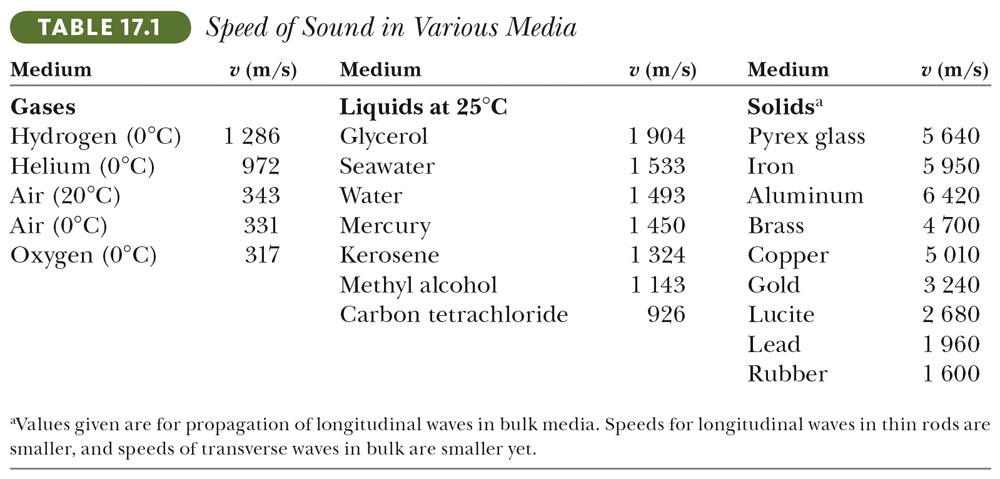 TC … air temperature in degrees Celsius
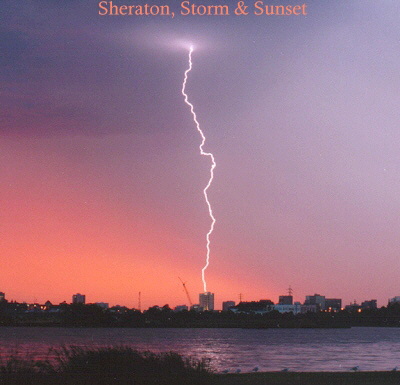 Black board example 17.1
Lightning strikes 10 miles (16090 m) away from you.
How long does it take the light to get to you?
How long does it take the sound of thunder to get to you (Temp= 20ºC = 68F ). 
How far does the sound travel in one second?
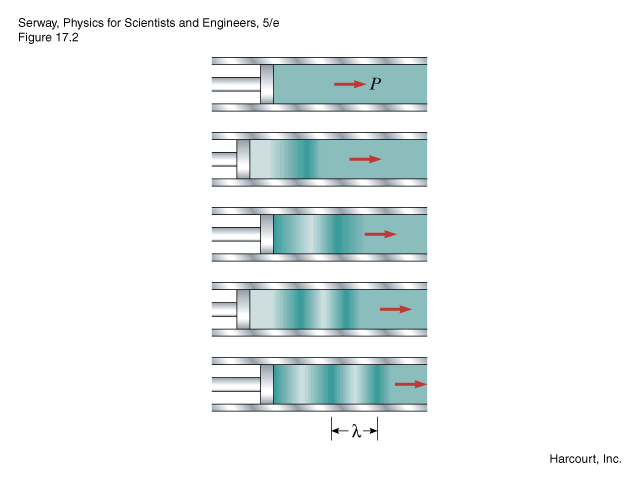 Periodic sound waves.
(A constant tone is a periodic sound wave)
Condensation: 
Regions of compressed gas.
(high pressure)

Rarefactions: 
Regions of rarefied gas.
(low pressure)
Distance between two compressed regions: Wavelength l
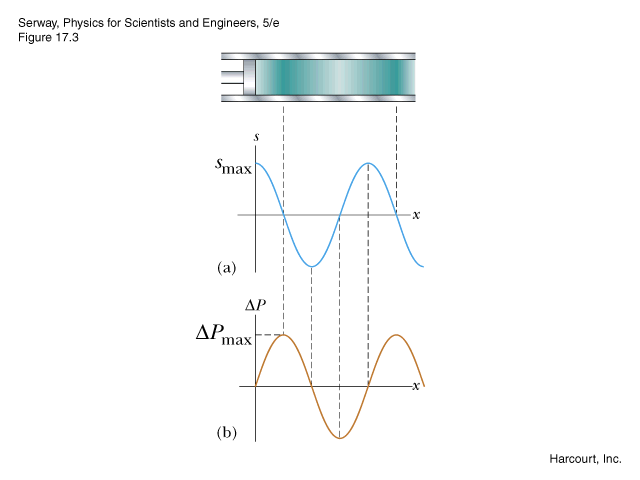 Periodic sound waves.
Displacement of small volume element:
Pressure variation:
Doppler effect
When heading into waves: Frequency becomes higher.
When heading away from waves: Frequency becomes lower.
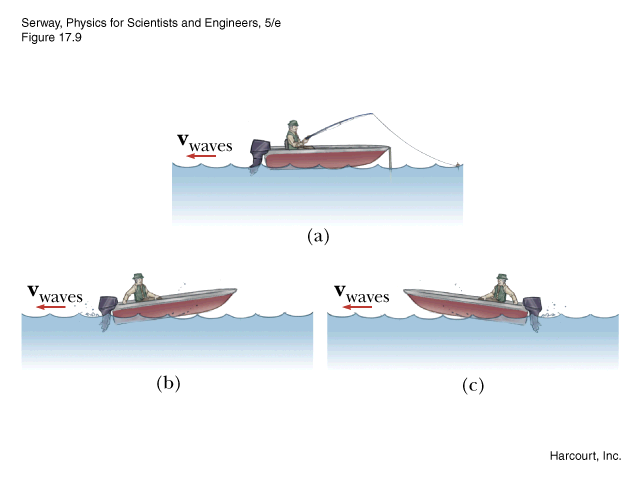 Doppler effect
When heading into waves: Frequency becomes higher.
When heading away from waves: Frequency becomes lower.
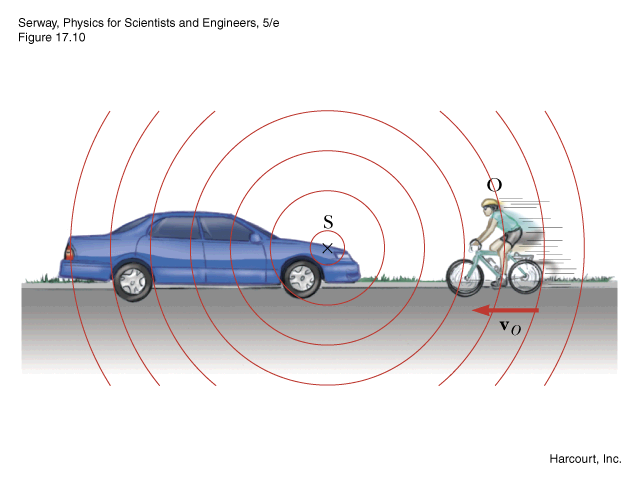 O… observer (listener)		S… Source (of wave)
Doppler effect
Moving source
Moving observer
+… observer moving toward source
- … observer moving away from source
+… source moving away from observer
- … source moving towards observer
O … observer;		S … source; 	v … speed of sound
If both, observer and source are moving:
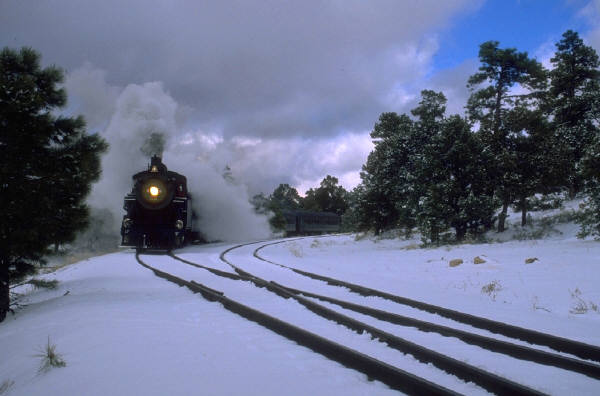 Black board example 17.3
Homework 17.33
A commuter train passes a passenger platform at a constant speed of 40 m/s. The train horn is sounded at its characteristic frequency of 320 Hz. 
(Use v = 343 m/s for the speed of sound.)
What change in frequency is detected by a person on the platform as the train passes?
What wavelength is detected by a person on the platform as the train approaches?
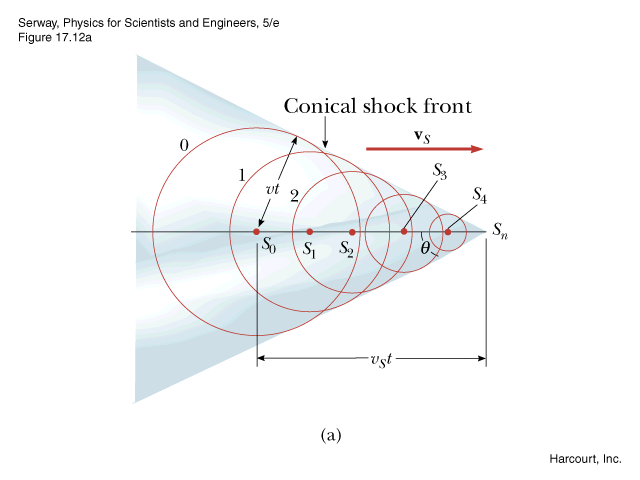 Shock waves
When the speed of the object, vO, exceeds the wave speed, v.
The ratio vO/v is called the Mach number.
For sound: Mach 3 means 3x the speed of sound.